PSU HISTORIA Y CIENCIAS SOCIALES
PROFESOR: ERICH BUSTAMANTE HINOJOSA
POWERPOINT NÚMERO TRES
EL IMPACTO DEL SURGIMIENTO DEL ESTADO – NACIÓN EN EUROPA Y AMÉRICA EN EL SIGLO XIX
SALUDOS ESTIMADOS/AS                   ESTUDIANTES
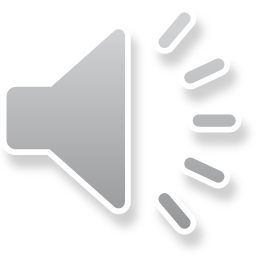 CAMBIOS TEMÁTICOS PRUEBA DE  ADMISIÓN HISTORIA Y CS.SOCIALES
EJE 1. HISTORIA EN PERSPECTIVA: MUNDO, AMÉRICA Y CHILE
     ( HISTORIA DE CHILE Y UNIVERSAL DESDE INICIOS DEL SIGLO XIX  
     HASTA FINALES DEL SIGLO XX)
EJE 2.FORMACIÓN CIUDADANA ( ESTADO DE DERECHO, DERECHOS HUMANOS, ORDEN CONSTITUCIONAL,EJERCICIO DE LA CIUDADANÍA)
EJE 3.ECONOMÍA Y SOCIEDAD (PROBLEMA ECONÓMICO, CARACTERÍSTICAS DEL MERCADO, INSTRUMENTOS FINANCIEROS)
EL IMPACTO DEL SURGIMIENTO DEL ESTADO – NACIÓN EN EUROPA Y AMÉRICA EN EL SIGLO XIX
- HOY  :  CONCEPTOS DE NACIÓN,ESTADO, ESTADO-NACIÓN, NACIONALISMO Y SUS EXPRESIONES, ESTADOS-NACIÓN EN AMÉRICA POST PROCESOS DE INDEPENDENCIA 

- APRENDIZAJE ESPERADO: COMPRENDER LOS FUNDAMENTOS CONCEPTUALES RELACIONADOS CON EL TERMINO NACIÓN Y ESTADO NACIÓN JUNTO A  SUS ALCANCES EN EUROPA Y AMÉRICA DURANTE EL SIGLO XIX EN ESPECIAL  LA FORMACIÓN DE LOS ESTADOS DESPUÉS DE LOS PROCESOS DE INDEPENDENCIA.
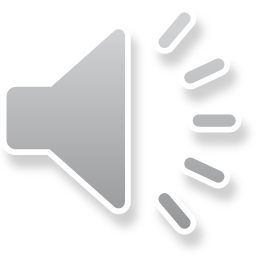 CONCEPTO DE NACIÓN Y ESTADO
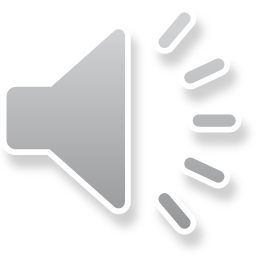 DIFERENCIA ENTRE NACIÓN Y PATRIA
CONCEPTO DE ESTADO NACIÓN
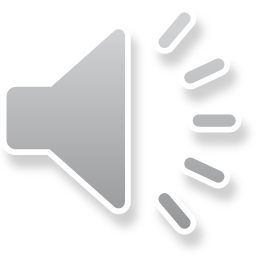 CONCEPTO DE ESTADO - NACIÓN
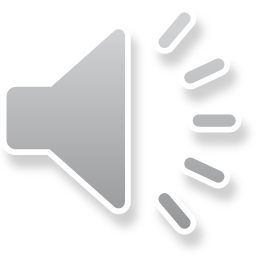 CONCEPTO DE NACIONALISMO
DOCTRINA Y MOVIMIENTO POLÍTICO QUE REINVINDICA EL DERECHO DE UNA NACIONALIDAD A LA REAFIRMACIÓN DE SU PROPIO DESTINO Y PERSONALIDAD MEDIANTE LA AUTODETERMINACIÓN POLÍTICA EN UN TERRITORIO INDEPENDIENTE.
EXISTE TAMBIÉN UNA EXALTACIÓN DE LOS DENOMINADOS “VALORES PROPIOS” DE DICHA NACIONALIDAD
DISTINTAS EXPRESIONES DE   NACIONALISMO
-DURANTE EL SIGLO XIX EN EUROPA, EL NACIONALISMO ESTIMULÓ LA FORMACIÓN DE ESTADOS NACIONALES A TRAVÉS DE DOS FORMAS:

MOVIMIENTOS DE DIVISIÓN: AQUEL DONDE LOS MOVIMIENTOS NACIONALISTAS PRETENDÍAN SEPARARSE DE UNA UNIDAD POLÍTICA MAYOR , COMO UN IMPERIO. EJEMPLOS AL RESPECTO SON EL CASO DEL NACIONALISMO GRIEGO QUE EXIGÍA SU INDEPENDENCIA DEL IMPERIO TURCO OTOMANO.
UNIFICACIÓN DE NACIONALIDADES: AQUELLOS QUE PRETENDÍAN UNIR EN UN SOLO ESTADO-NACIÓN DIVERSOS TERRITORIOS QUE ERAN INDEPENDIENTES . LOS EJEMPLOS MÁS CLAROS SON LAS UNIFICACIONES DE ITALIA Y ALEMANIA EN LA SEGUNDA MITAD DEL SIGLO XIX
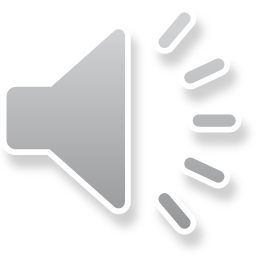 IDEAS QUE ACOMPAÑARON LA    DIFUSIÓN DEL NACIONALISMO
LAS IDEAS LIBERALES: BUENA PARTE DEL NACIONALISMO EUROPEO ADOPTÓ  CONCEPTOS LIBERALES TALES COMO LA IGUALDAD JURÍDICA , LIBERTAD Y SOBERANÍA NACIONAL.
LA CULTURA BURGUESA: SECTORES IMPORTANTES DE LA BURGUESÍA (SECTOR SOCIAL DUEÑO DEL PARATO PRODUCTIVO Y FINANCIERO) EUROPEA CREYERON CONVENIENTE PARA SUS INTERESES ECONÓMICOS APOYAR MOVIMIENTOS NACIONALISTAS.
LA INFLUENCIA DEL ROMANTICISMO: CONSTITUYÓ UN MOVIMIENTO CULTURAL Y ARTÍSTICO SURGIDO EN EL SIGLO XIX QUE BUSCÓ RESALTAR EL INDIVIDUALISMO Y EL IDEAL DE LIBERTAD  COMO REACCIÓN AL ESPÍRITU RACIONAL Y CRÍTICO DE LA ILUSTRACIÓN.
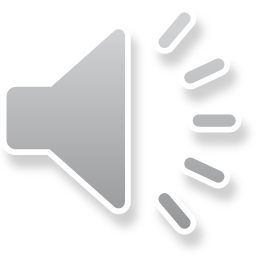 LOS ESTADOS NACIONALES EN AMÉRICA…..DIFICULTADES
DEBATE ENTRE CENTRALISMO Y FEDERALISMO: LOS CENTRALISTAS BUSCABAN QUE SUS NUEVOS PAÍSES SE ORGANIZARAN EN TORNO A UN ESTADO UNITARIO Y UN PODER CENTRAL( LO QUE SE ESTABLECIÓ EN CHILE). EN CAMBIO, LOS FEDERALISTAS PRETENDÍAN OTORGAR GRAN AUTONOMÍA A SUS ESTADOS O PROVINCIAS( EN ARGENTINA FUE MUY FUERTE ESTE DEBATE)
CON POSTERIORIDAD A LA INDEPENDENCIA, SE FORMARON ESTADOS MUY GRANDES EN LO TERRITORIAL COMO LA GRAN COLOMBIA QUE ABARCABA LOS ACTUALES ECUADOR, COLOMBIA Y VENEZUELA. A SU VEZ LOS TERRITORIOS DE AMÉRICA CENTRAL ESTABAN UNIDOS POLÍTICAMENTE CON MÉXICO. ESTOS GRANDES ESTADOS SE DISOLVIERON PRODUCTO DE LAS DIFERENCIAS ENTRE SUS HABITANTES. DESTACÓ EL PROYECTO DEL VENEZOLANO FRANCISCO DE MIRANDA QUE APUNTABA A LA INTEGRACIÓN DE AMÉRICA EN UN SOLO ESTADO.
CONFLICTOS TERRITORIALES: EL PRINCIPIO DE UTIS POSSIDETIS ESTABLECÍA QUE CADA PAÍS TENDRÍA LOS TERRITORIOS QUE ESPAÑA LES ASIGNÓ EN LA COLONIA. ESTO NO IMPIDIÓ QUE SE GENERARAN PROBLEMAS TERRITORIALES QUE INCLUSO DESEMBOCARAN EN GUERRAS.
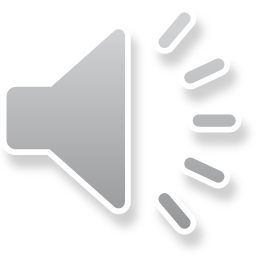 UNA VISIÓN DEL UTIS POSSIDETIS
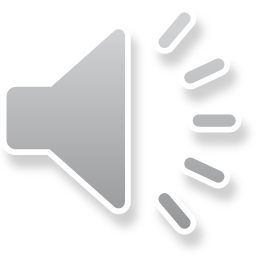 OTRA VISIÓN DEL UTIS POSSIDETIS
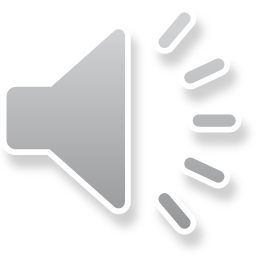 CONCLUSIONES
LOS CONCEPTOS COMO NACIÓN, ESTADO Y , FUNDAMENTALMENTE ESTADO- NACIÓN TUVIERON SU ORIGEN EN EUROPA. ÉSTE ÚLTIMO TIENE PERMANENCIA HASTA NUESTROS DÍAS.
EL CONCEPTO DE ESTADO-NACIÓN SE TRASLADA A NUESTRO CONTINENTE Y SE CONSTITUYE EN UNA IDEA IMPORTANTE QUE TUVIERON EN CUENTA LAS ÉLITES AMERICANAS PARA INTENTAR DAR FORMA A LOS ESTADOS NUEVOS
EN MUCHOS SENTIDOS LA FORMACIÓN DE LOS ESTADOS-NACIÓN EN EUROPA Y AMÉRICA FUE DE LA MANO CON LA EXPANSIÓN DE LAS IDEAS LIBERALES, ESPECIALMENTE EN LO POLÍTICO
NO FUE FÁCIL LA FORMACIÓN DE LOS ESTADOS-NACIÓN EN LA EX AMÉRICA ESPAÑOLA Y PORTUGUESA(BRASIL). CUESTIONES TERRITORIALES, POLÍTICAS Y ECONÓMICAS DIFICULTARON LA CONSOLIDACIÓN DE ESTOS NUEVOS PAÍSES.
INVITACIÓN
- A CONTINUACIÓN TE INVITO A RESPONDER LAS SIETE PREGUNTAS QUE SE 
 PLANTEARÁN EN LAS SIGUIENTES LÁMINAS DEL POWER POINT 
- RECUERDA QUE LA EVALUACIÓN NO LLEVA NOTA NÚMERICA, ES FORMATIVA.
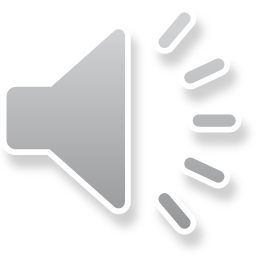 ACTIVIDAD NÚMERO 3
Aprendizaje esperado: Evaluar de manera formativa y a través de un formato de preguntas tipo prueba electiva de Historia y Ciencias Sociales , las capacidades de comprensión , interpretación y análisis de los contenidos del PowerPoint número 3 “El impacto del surgimiento del Estado-nación en Europa en el siglo XIX”.

Instrucciones: Este control consta de 6 preguntas, cada una de las cuales tiene cinco opciones señaladas con las letras A, B, C, D y E, una sola de las cuales es la correcta.
Ante cualquier inquietud, plantearla a erich.bustamante@liceonsmariainmaculada.cl
LA FORMACIÓN DEL ESTADO-NACIÓN CONSTITUYÓ UN HITO POLÍTICO Y JURÍDICO MUY IMPORTANTE EN EL SIGLO XIX(INCLUSO ANTES). EN ESTE SENTIDO PODEMOS SEÑALAR QUE ASPECTOS FUNDAMENTALES DE ESTE CONCEPTO SON
 I. LA DEFINICIÓN DE LA NACIÓN COMO COLECTIVO REGIDO POR LAS MISMAS LEYES Y GOBIERNO
II. LA NACIÓN, COMO AGRUPACIÓN CON IDENTIDAD COMÚN , DEBE TENER EL DERECHO DE TENER SU PROPIO TERRITORIO DONDE FORJAR SU DESTINO
III. LA CREACIÓN DEL ESTADO-NACIÓN DETERMINÓ EL FIN ABSOLUTO DE LOS ESTADOS MULTINACIONALES DURANTE EL SIGLO XIX

SOLO I
SOLO I y II
SOLO II 
SOLO II y III
I, II y III
2. Los movimientos nacionalistas permitieron la unificación de Italia y Alemania, ¿qué elementos comparten estos procesos de unificación? 
A. FUERON PARTE DE LOS MOVIMIENTOS NACIONALISTAS DE UNIFICACIÓN
B.  Nacen desde el sentimiento nacionalista de la clase obrera y campesina.
C. Son acontecimientos espontáneos provocados por las desigualdades sociales. 
D. Se producen de manera pacífica, sin la necesidad de enfrentamientos armados.  
E.  La unificación se llevó a cabo a través de una votación ciudadana con amplia participación.
3. “Es el sentimiento de pertenencia a una nación, deseando la coincidencia entre los límites territoriales y la comunidad nacional”. ESTA DEFINICÓN HACE ALUSIÓN AL CONCEPTO DE
a. Nación. 
b. Estado. 
c. Territorio. 
d. Nacionalismo. 
e. República
4. CON RESPECTO AL CONFLICTO CENTRALISMO-FEDERALISMO EN LA AMÉRICA POST INDEPENDENCIA POEDEMOS AFIRMAR QUE
EN CHILE PREVALECIÓ LA OPCIÓN FEDERALISTA
EL CENTRALISMO APUNTABA A QUE LOS ESTADOS SE FORMARAN EN TORNO A UN PODER CENTRAL FUERTE Y UNITARIO
EN ARGENTINA EXISTIÓ UN IMPORTANTE CONFLICTO ENTRE ESTAS DOS TENDENCIAS DE ORGANIZACIÓN DEL RÉGIMEN POLÍTICO

SOLO I y II
SOLO I y III
SOLO II
SOLO II y III
I, II y III
5. Durante el periodo de independencia de América destaca la figura del venezolano Francisco de Miranda, ¿Cuál era el proyecto político que tenía para la organización de América?
a. Una América independiente y organizada en una sola gran nación. 
b. Soñaba con una multitud de países americanos libres del dominio europeo. 
c. Pretendía que todos los países de América fueran protegidos por Estados Unidos. 
d. Una América organizada y unida en torno a una monarquía parlamentaria. 
e. Impulso la creación DE UNA ORGANIZACIÓN ÚNICA SOLO EN LO MILITAR.
6. EL CONCEPTO JURÍDICO DE UTIS POSSIDETIS ALCANZÓ GRAN IMPORTANCIA CON POSTERIORIDAD A LOS PROCESOS DE EMANCIPACIÓN EN AMÉRICA DE LAS PRIMERAS DÉCADAS DEL SIGLO XIX. EN ESTE SENTIDO NO PODEMOS AFIRMAR QUE 
SIGNIFICÓ EL FIN DE LOS CONFLICTOS TERRITORIALES EN LOS NUEVOS ESTADOS AMERICANOS
POTENCIAS EUROPEAS SE VALIERON DE ESTE TÉRMINO JURÍDICO PARA INTERVENIR EN LOS ASUNTOS INTERNOS DE LOS NUEVOS PAÍSES INDEPENDIENTES DE AMÉRICA
ESTADOS UNIDOS PRETENDIÓ, A RAÍZ DEL UTIS POSSIDETIS, PODER INTERVENIR EN LOS ASUNTOS MILITARES DEL LITORAL PACÍFICO DE LOS NUEVOS ESTADOS AMERICANOS

SOLO I
SOLO I y II
SOLO II
Solo II y III
I, II  y III
7. “En 1826 la mayoría del Congreso Nacional se mostró partidaria de avanzar hacia un régimen político federalista. Liderados por José Miguel Infante promulgaron, entre julio y octubre de 1826, una serie de "leyes federales". Gracias a ellas, la República de Chile quedaba organizada en un sistema federal conformado por ocho provincias: Coquimbo, Aconcagua, Santiago, Colchagua, Maule, Concepción, Valdivia y Chiloé. Enseguida, el Congreso Nacional avanzó hacia la discusión de una nueva constitución federal; sin embargo, la aplicación del federalismo tuvo graves problemas de funcionamiento, porque las provincias no tenían práctica en esta nueva forma de gobierno y los problemas financieros del Estado no permitían una base económica estable para el proyecto, generándose una crisis política que llevó a la renuncia del presidente Manuel Blanco Encalada y a la disolución de Congreso federalista, sin que se lograra promulgar la anhelada constitución federal”.(memoriachilena.gob.cl)
CON RESPECTO AL TEXTO ES VÁLIDO SEÑALAR QUE
EN CHILE, EXISTIÓ UN INTENTÓ SERIO, AUNQUE BREVE, DE ESTABLECER EL FEDERALISMO COMO MODELO DE ORGANIZACIÓN POLÍTICA PARA CHILE
NO EXISTÍAN EN EL PAÍS BASES SÓLIDAS PARA ESTABLECER UN MODELO FEDERAL
EN 1826 EL BANDO FEDERALISTA FUE DERROTADO MILITARMENTE POR EL SECTOR CENTARLISTA DEL PAÍS
SOLO I y II
SOLO  I y III
SOLO II
SOLO II y III
I, II y III
RESPUESTAS CORRECTAS
B
A
D
D
A
E
A
HASTA PRONTO…. Y ESCUCHEN    HEAVY METAL…